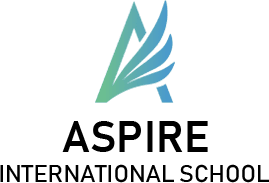 قسم اللغة العربية
الصف الرابع الابتدائي
من السارق؟ (2)
قصة
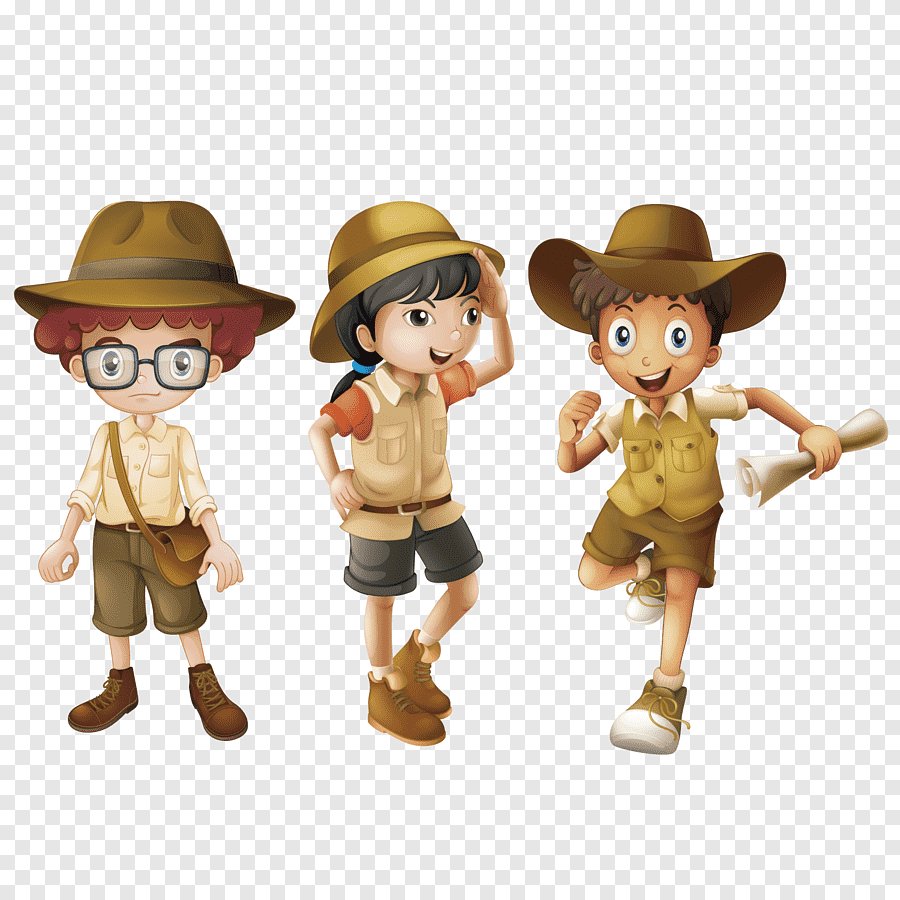 بَـــــعْــــــدَ عَــــــــوْدَةِ خـــــــالِــــدٍ إِلَــــى الــــمُــــخَـــيَّمِ وَاعْتِذارِهِ بَدَأَ التَّلاميذُ فِي أَداءِ بَعْضِ الأَنْشِطَةِ ، 
مِـــــثْـــــــلَ مَـــــهـــــــاراتٍ نَــــصَــــــبِ الْـــخِــــيَـــــمِ ، وَتَــــعَـــــــلُّمِ اَلْإِسْعافَاتِ اَلْأَوَّليَّةَ ، وَفِي تِلْكَ الأَثْنَاءِ 
دَعَاهُمُ القائِدُ لِاجْتِماعٍ عاجِلٍ ، قَائِلًا: لَدَيْنَا مُشْكِلَةٌ ، فَقَدْ لَاحَظْنَا نَقْصًا فِــــي الطَّعامِ ، 
 وَسَـــــيُــــــؤَثِّــــــــرُ هَــــــذَا الــــنَّـــــقْــــصُ عَـــلَــيْنَا ؛ فَلَنْ نَجِدَ طَعَامًا يَكْفِينَا فِي آخِـــــرِ يَوْمٍ بِالرِّحْلَةِ ؛
 لِـــــــــذَا أَطْــــــلُــــــبُ مِــــــــنْ كُــــــــــلِّ مَـــــــجْــــــــمـــــوعَــــــــــــــــةٍ أَنْ تُـــــفَـــــــكِّـــــــــــــــــرَ فِــــــــــــــــــــــــــــي حَـــــــــــــــــــــــــلٍّ .
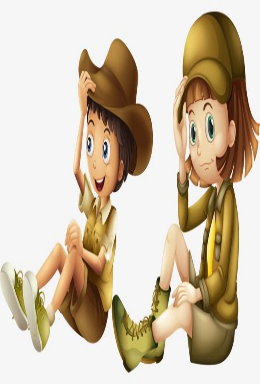 نَـــــــصُّ الاسْتِمَاعِ ( الفَصْلُ الثَّانِي ) " مَنِ السَّارِقُ ؟ "
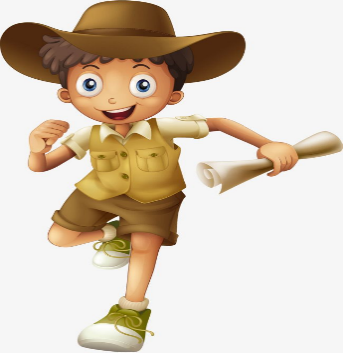 لِـــــمَـــــعَـــــــتْ عَـــــيْـــــنَــــــــا إِسْــــمــــاعــيـــلَ ؛ فَهُوَ مُحِبٌّ لِلْأَلْغَازِ ، فَجَمَعَ أَصْدِقاءَهُ ، 
وَقَـــــــــالَ لَـــــهُـــــمْ : لِــــنَــــحُـــــــــلَّ هَــــذَا اَللُّغْزَ مَعًا ، وَنَكْتَشِفُ مِنْ يَسْرِقُ طَعَامَنَا ؟
                           ضَـــــــحِــــــــكَ الأَصْدِقَاءُ وقَالَ ( مَالِكُ ): أَعْتَقِدُ أَنَّهُ عَلَيْنَا البَحْثُ عَــــــــــْن حَـــــــــــلٍّ   
                          وَلَــــــيْـــــسَ عَــــــنْ الــسّارِقِ فَرَدَّ قَائِلًا : إِذَا وَجَدْنَا السَّارِقَ مِن الْمُمْكِنِ أَنْ نَـــــجِــــــــدَ
 لَــــــــدَيْــــــــــهِ الــــــطَّـــــــــعــــــــــــامَ ؛ وَبِــــــــهَـــــــــــذَا نَـــــــــكـــــــــونُ قَـــــــــــــدْ أَوْجَـــــــــــــدْنَا الْـــــــحَــــــــــلَّ .
ابْتَسَمَ مالِكٌ قَائِلًا : وُجْهَةُ نَظَرٍ تُحْتَرَمُ ، وَلَكِنْ كَيْفَ نَبْدَأُ فِي عَمَليَّةِ الْبَحْثِ ؟ 
 ردَّتْ حَــــــــــلاَ : أَعْــــــــتَــــــقِـــــــــدُ أَنَّـــــــــــهُ عَــــــلَــــــيْـــــــنَا الـــــــذَّهــــــــابُ إِلَــــــــــى مَــكانِ الطَّعامِ ، 
 والـــــبــــَحْــــــــثُ عَـــــــــنْ أَيَّــــــــــةِ آثَـــــــــــــارٍ تُـــــوصِّلُنَا للسَّارِقِ ، قَالَ ( إِسْمَاعِيلُ ) : نَعَمْ 
وَأَنْــــــــــــــــــــــــــــــــــتَ مُـــــــــــــــــــــســــــــــــــــــــــــــاعَـــــــــــــــــــــــــدَتِــــــــــــــــــــي مِــــــــــــــــــــــــــنْ الْآنَ  هَـــــــــــــــيَّـــــــــــــــــــا .
                  
قَـــــــــامُـــــوا بِــــجَـــــمْـــــــعِ الْأَدِلَّـــــةِ ، فَــــقَــالَ خَالِدٌ : لَقَدْ وَجَدَتُ خُصْلَةُ شِعْرٍ صَفْرَاءَ طَوِيلَةً ، 
رُدَّتْ حَـــــــــــــلَا: صَـــــــــديـــــــقَـــــــتُــــــــــنَــــــــــا جُــــــــــودُ ذَاتُ شَـــــــــعْــــــــرٍ أَصْـــــفَـــــــرَ فَــــــلْــــنَذْهَبْ إِلَيْهَا .
 وَبَعْدَ سُؤَالِها تَبَيَّنَ أَنَّهَا كَانَتْ المَسْئولَةَ عَنْ تَحْضيرِ وَجْبَةِ الإِفْطَارِ هَــــــــذَا الصَّبَاحَ .
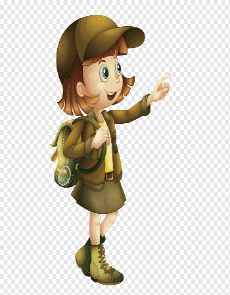 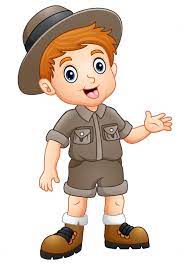 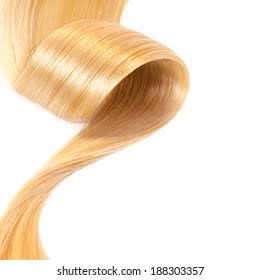 أَمَّا الدَّليلُ الثَّانِي ، فَهُوَ شارَةٌ حَمْراءُ ؛ فَتَوَجَّهُوا لِلْفَرِيقِ الأَحْمَرِ بَاحِثِينَ عَمَّنْ فَقَدْ شارَتُهُ ،
 وَبَــــــــعْـــــــدَ سُـــــــــؤالِـــــــــهِ اكْــــــــتَــــــــشَــــــــفــــــوا أَنَّـــــــــهُ مَــــــسْـــــئــــــولُ النَّظافَةِ وَقَــــــدْ ضَاعَتْ شارَتُهُ فِـــــــــــــي 
أَثْــــــنـــــــــاءِ الـــــــتَّــــــنْــــــــظـــــــيـــــــــفِ ثُـــــــــــمَّ وَضَـــــــــعُـــــــــــوا أَيْــــــــــديَـــــــــهُـــــــــــمْ عَـــــــــلَـــــــــى الــــــــدَّلـــــيــــــــــــلِ الثّالِثِ 
وَهُـــــــــــــــــوَ وَرَقَـــــــــــــــــةٌ مَــــــــــقْـــــــــطــــــــــــــوعَــــــــــةٌ مِـــــــــنْ الأَطْــــــــرافِ؛ فَــــــتَــــــعَــــــجَّـــــــــبُ إِسْـــــماعــــيلُ قَائِلًا: 
هَـــــــــــذَا لَــــــــيْــــــــــسَ قَـــــــطْــــــــعًــــــــــا عَـــــــــــادِيًّــــــــــــــا ، وَلَا هوَ قَطْعٌ بِالْأَيْدِي ! وَلَكِنْ قَدْ يَكونُ حَيَوَانًا .
               
            وَأَكْـــمَــــلَ مـــــــالـِكٌ قــــــَائِــــــــلًا: هَـــــــــــــــــلْ يُمْكِنُ أَنْ يَكونَ فَأْرًا ؟  فَهَزَّ إِسْماعيلُ رَأْسَهُ بِالْمُوَافَقَةِ
              قَائِلًا : وَلَكِنْ عَلَيْنَا أَنْ نُثْبِتَ ذَلِكَ  ، مُوَضِّحًا أَنَّ لَلْفَأْرِ آثَارًا كَاَلْنُقَطِ السَّوْداءِ فِي المَكانِ؛
             فَــــــــبَـــــــحْـــــثــــــــــــــوا وَوَجَدُوا هَذِهِ اَلْآثَارَ ، جَرَوْا نَحْوَ القائِدِ وَهُمْ فَرِحُونَ بِالتَّوَصُّلِ إِلَى السّارِقِ ؛ 
فَــــــــشُـــــــكْـــــــــرَهُـــــــــــمْ كَــــــثــــــِيــــــــــرًا ، ثُـــــــــمَّ اجْتَمَعَ بِجَمِيعِ الفَرْقِ ؛ لِيُنَاقِشُوا الفِكْرَ المَطْروحَةَ لِلْحَلِّ .
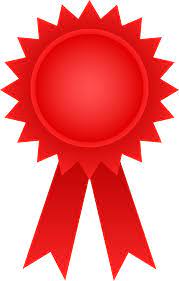 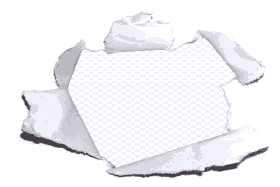 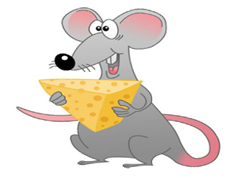 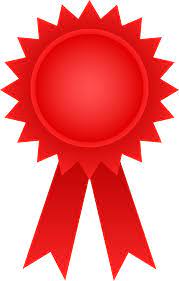 ابْتَسَمَ مالِكٌ قَائِلًا : وُجْهَةُ نَظَرٍ تُحْتَرَمُ ، وَلَكِنْ كَيْفَ نَبْدَأُ فِي عَمَليَّةِ الْبَحْثِ ؟ 
 ردَّتْ حَــــــــــلاَ : أَعْــــــــتَــــــقِـــــــــدُ أَنَّـــــــــــهُ عَــــــلَــــــيْـــــــنَا الـــــــذَّهــــــــابُ إِلَــــــــــى مَــكانِ الطَّعامِ ، 
 والـــــبــــَحْــــــــثُ عَـــــــــنْ أَيَّــــــــــةِ آثَـــــــــــــارٍ تُـــــوصِّلُنَا للسَّارِقِ ، قَالَ ( إِسْمَاعِيلُ ) : نَعَمْ 
وَأَنْــــــــــــــــــــــــــــــــــتَ مُـــــــــــــــــــــســــــــــــــــــــــــــاعَـــــــــــــــــــــــــدَتِــــــــــــــــــــي مِــــــــــــــــــــــــــنْ الْآنَ  هَـــــــــــــــيَّـــــــــــــــــــا .
                  
قَـــــــــامُـــــوا بِــــجَـــــمْـــــــعِ الْأَدِلَّـــــةِ ، فَــــقَــالَ خَالِدٌ : لَقَدْ وَجَدَتُ خُصْلَةُ شِعْرٍ صَفْرَاءَ طَوِيلَةً ، 
رُدَّتْ حَـــــــــــــلَا: صَـــــــــديـــــــقَـــــــتُــــــــــنَــــــــــا جُــــــــــودُ ذَاتُ شَـــــــــعْــــــــرٍ أَصْـــــفَـــــــرَ فَــــــلْــــنَذْهَبْ إِلَيْهَا .
 وَبَعْدَ سُؤَالِها تَبَيَّنَ أَنَّهَا كَانَتْ المَسْئولَةَ عَنْ تَحْضيرِ وَجْبَةِ الإِفْطَارِ هَــــــــذَا الصَّبَاحَ .
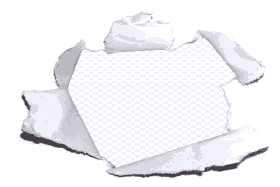 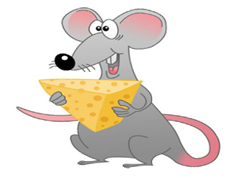 فَقَالَ اَلْفَريقُ اَلْأَزْرَقُ : تَرَى أَنَّ عَلَى كُلِّ تِلْميذٍ أَنْ يُقَلِّلَ مِقْدارَ طَعامِهِ مِلْعَقَتَيْنَ ؛ 
فَــــــتَـــــعَـــــجَّــــــبَ مالِكٌ ، وَقَالَ : وَمَاذَا سَتَفْعَلُ هَاتَانِ اَلْمُلْعَقْتَانِ فِي حَلِّ المُشْكِلَةِ ؟ ! 
فَــــــقَـــــالُـوا : هَاتَانِ اَلْمُلْعَقْتَانِ مُؤَثِّرَتَانِ جِدًّا ؛ فَإِذَا وَفَّرَ كُلٌّ مِنَّا مِلْعَقَتَيْنَ  فَعَلَى مَدَى
 يَـــــــــوْمَــــيْـــــــنِ سَـــــنَــــسْــــتَـــــطـــــيــــــــــعُ أَنْ نَـــــجْـــــــمَـــــــعَ مَـــــــــا يَكْفِينَا مِــــــــــنْ طَعامٍ لَنَا جَمِيعًا . 
                
 وَأَضَافَ إِسْماعيلُ قَائِلًا : فِكْرَةٌ رائِعَةٌ ، وَلَكِنْ عَلَيْنَا أَنْ نَضَعَ مِصْيَدَةَ فِئْرانٍ ؛ 
حَـــــــتَّــــــــــى لَا يَـــــسْـــــــرِقَ الـــــمَـــزيدُ مِنْ الطَّعامِ  فَوَافَقَ الجَميعُ عَلَى هَذَا الِاقْتِراحِ ، 
فَـــــــلِــــــكُـــــــلٍّ مِــــــــنَّـــــــــــــــا دَوْرَ وَلَـــــــــــوْ صَـــــغِـــــــيـــــــــرًا حَــــــتْـــــمًــــــــــــا سَيُؤَثِّرُ عَلَى الجَميعِ .
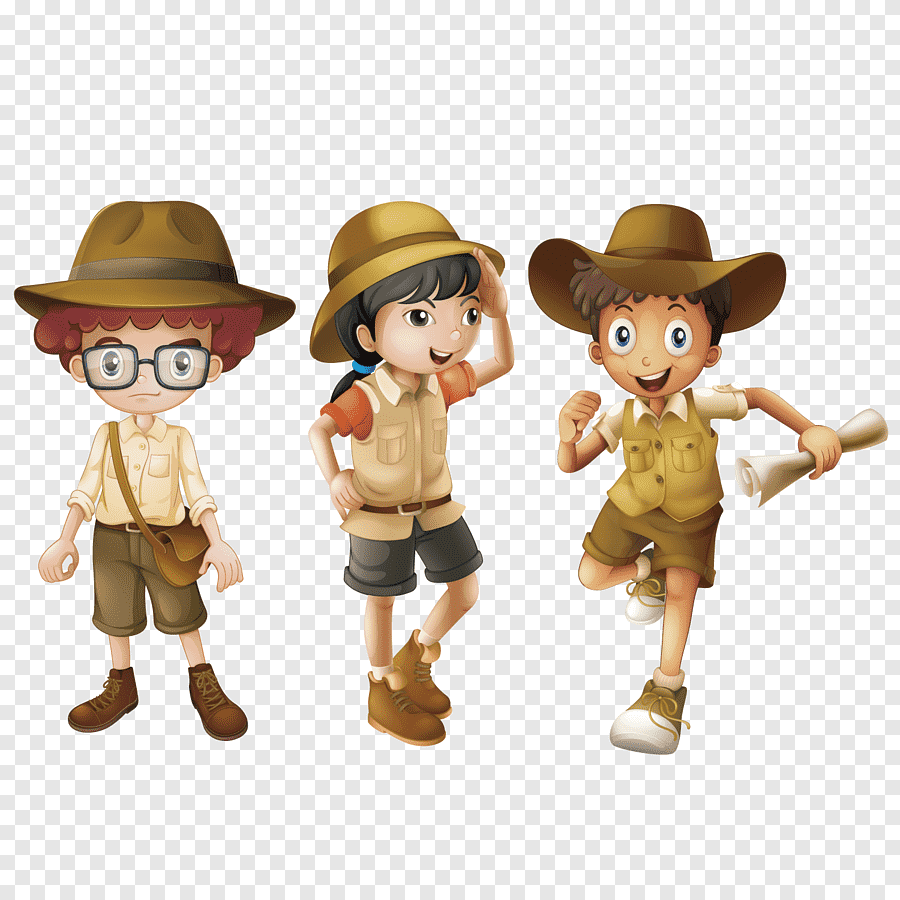 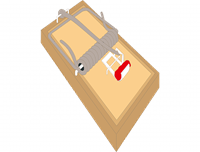 2- اللغويات :
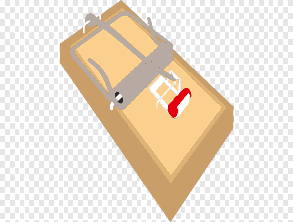 3- أهم النقاط :
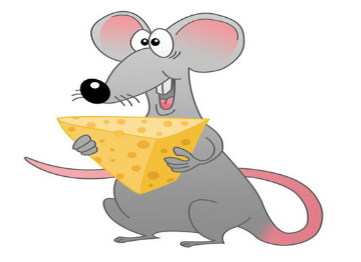 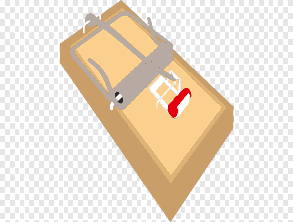 *المشكلة التي واجهت فرق الكشافة كانت بسب نقص الطعام .
*طــــــلــــــب الـــــقـــــــ ائــــــد مـــــــــن كــــــــــل مـــــجــــمـــــــوعة أن تفكر في حل
*اكـــــتــــــشـــــــــفوا أن الــــــفــــــــأر هــــــــو الــــــســــــبـــــــــب فــــي نقص الطعام
*اقـــــــتـــــــــــرح ( إســــــــمـــاعـــــيــــــــل ) وضـــــع مــــــصــــــيدة لحل المشكلة .
- التقويم  : أ: أجب عما يأتي : 		
1- مـــــــا الـــــمـــــشـــكلة التي واجهت فرق الكشافة ؟ ..................................................................................................

 2-  مــــــــــــاذا كــــــــــان يــــــحـــــــــب ( إســــمـــــــاعــــــيـل ) ؟
..................................................................................................
ب: اذكر شخصيات القصة : 
1- ................. .            2- ............... .       	       3- ................ .	
            4- ................. .                   5- ................. .
ج: من قائل العبارات الآتية :
1- لدينا مشكلة ، فقد لاحظنا نقصًا في الطعام وسيؤثر هذا النقص علينا .    (......................)

2- أعـــــتـــــقـــــــــد أنـــــــه عـــــلـــــيــــــنــــــا الــــبـــــحـــــث عـــــــــن حل ، وليس عن السارق .     (......................)
     عــــــــاديًــــــــا ولا 
3- هــــــــــذا لـــــــيــــــــس قــــــطـــــــــعًــــــــا هــــــــو قـــــــــطــــــــع بـــــــــــالأيـــــــــــــدي .                  (......................)
د: هات المطلوب مما يلي : 
* معنى ( عاجل) :................ * مضاد ( فقد):................*مفرد (الإسعافات ):.............
ه: حلل الكلمات الآتية صوتيًا : 
* اللُّغْزَ:....................................... .*الإِسْعَافَاتُ :...................................... .
و: ضع علامة( √ ) أمام العبارة الصحيحة ، وعلامة (×) أمام العبارة الخاطئة:
1- اقــــــــتـــــــــرح ( إســــــمـــــــاعـــــيــــــــل ) وضــــــع شــــــــــارة حـــــــــــلًا للـــــمـــــشـــكـــلــة .			 	    (    )
 
2- لـــــمــــعــــــت عــــيـــــنـــــــا ( إســماعيل ) عند معرفته بالمشكلة لأنه جائع .		       		    (    )

3- مــــــــسئـــول الـــنـــظــــافــــة هو من فقد شارته الحمراء في مكان الطعام .      		      	              (    )

4- لـــــــــكــــــــــل مـــــــنــــــــا دور ولـــــــــــــو صـــــــغـــــيــــرًا حتما سيؤثر على الجميع .                                        (    )